يوم المعلم
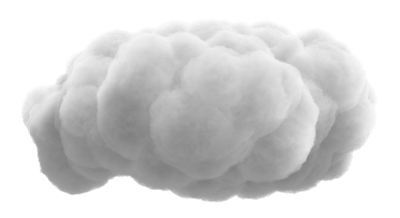 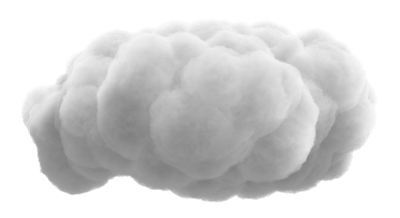 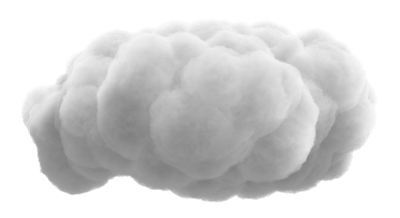 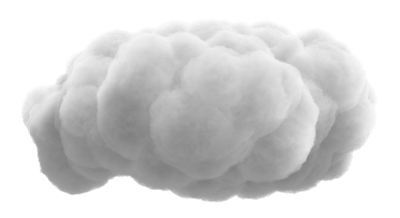 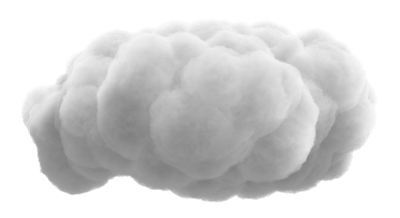 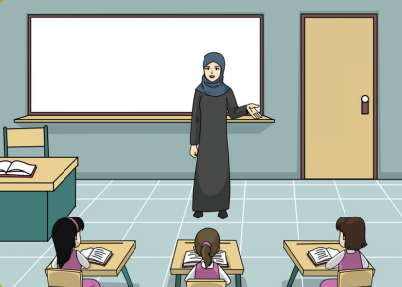 ما أهمية وجود المعلم في الفصل ؟
الوحدة
6
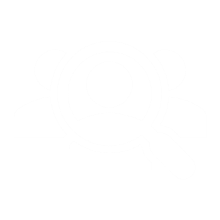 وجوده مهم ليعلم الطلاب و يوجههم لما ينفعهم في المستقبل
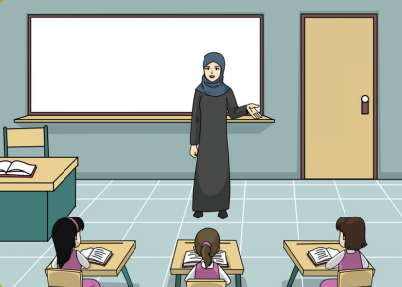 مناسبتي
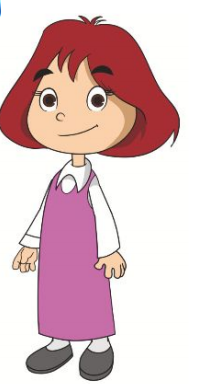 يوم المعلم
مهنة المعلم من أهم و أصعب المهن في المجتمع ناقشي هذه العبارة.
نشاط 1:
الوحدة
6
لأن المعلم يستغرق وقتا طويلا في تنظيم الأوراق و الراجعة و تحضير الدروس و يتعرض لضغط كبير في التعامل مع الأطفال و الشباب و المراهقين يوميا كما أن عليه مسؤولية توجيه الطلاب لما ينفعهم في المستقبل
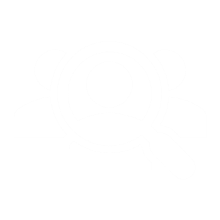 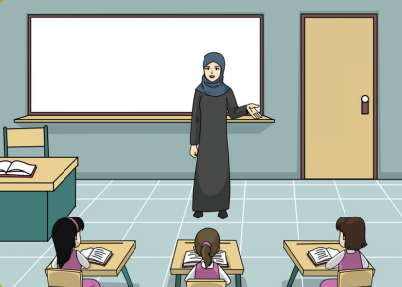 مناسبتي
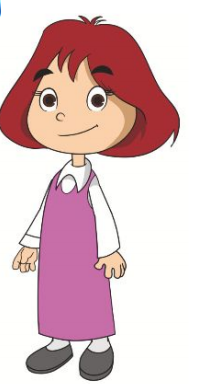 يوم المعلم
ماذا لو كان العالم بلا معلم ؟
نشاط 2:
الوحدة
6
غزو الأمراض للعالم 

انعدام وسائل الاتصالات

يظل العالم بدائيا و لا يتطور

عدم انضباط السلوكيات
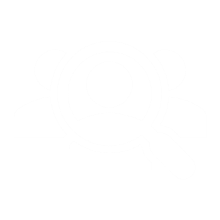 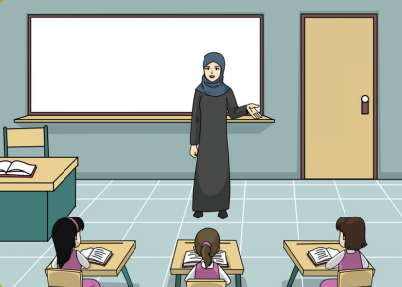 مناسبتي
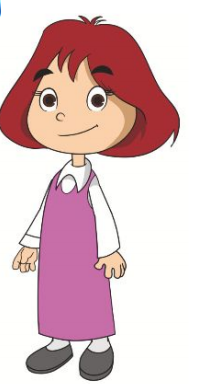 يوم المعلم
حددي يوم المعلم باليوم و التاريخ الهجري لهذا العام
نشاط 3:
الوحدة
6
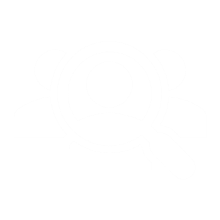 السبت ، 6-2-1441ه
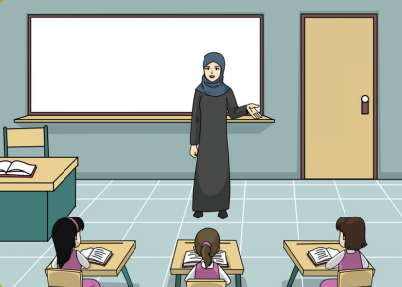 مناسبتي
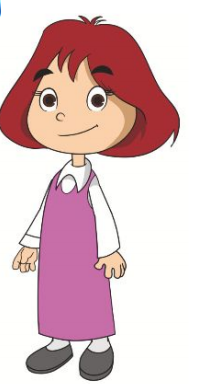 يوم المعلم
صممي بطاقة و اكتبي فيها رسالة لمعلمتك بمناسبة يوم المعلم
نشاط 4:
الوحدة
6
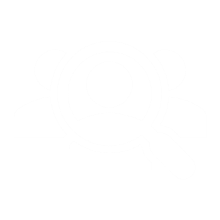 معلمتي لك الشكر و التقدير على كل ما قدمتيه لأجلنا
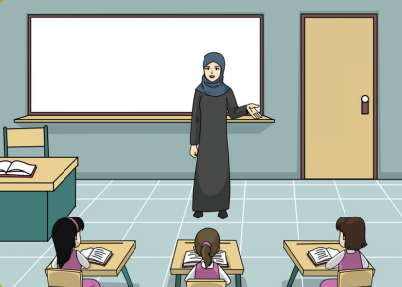 مناسبتي
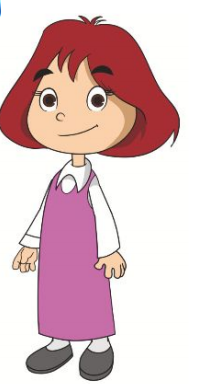 يوم المعلم
تجدنا  في جوجل
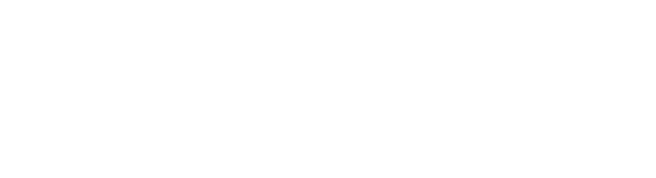 حددي طرق يمكنك المشاركة بها في يوم المعلم .
نشاط 5:
الوحدة
6
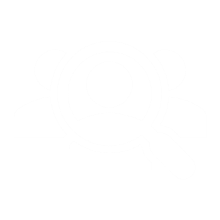 إلقاء كلمة عن فضل المعلم و توزيع منشورات أوضح فيها أهمية احترام المعلم و بيان مكانته و فضله
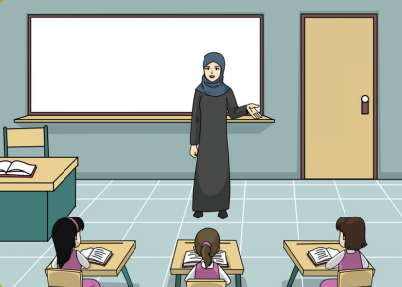 مناسبتي
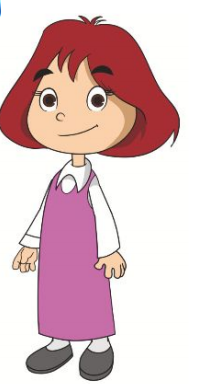 يوم المعلم
تخيلي أنك معلمة ، كيف تحبين أن تعاملك تلميذاتك ؟
التفكبر الإبداعي:
الوحدة
6
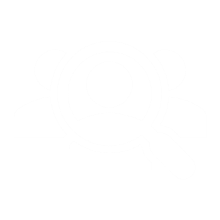 أن يحبنني و يحترمنني و يستمعن لتوجيهاتي
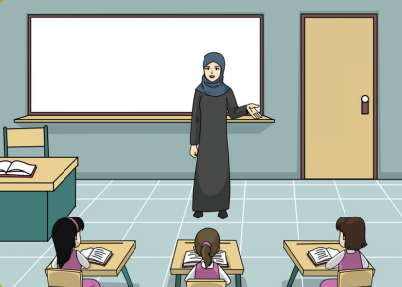 مناسبتي
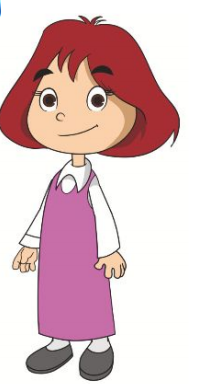 يوم المعلم
طلب العلم فريضة على كل مسلم و مسلمة
المعلمة تعمل من أجلك و تعلمك ما يفيدك ، فقدمي لها الشكر
إرشادات عامة :
الوحدة
6
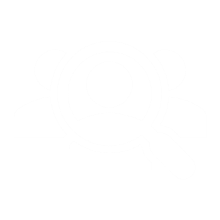 3
1
2
4
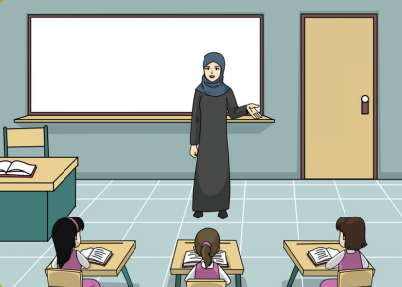 مناسبتي
من حق المعلمة عليك معاملتها بأدب و احترام
يوم المعلم مناسبة لشكره و تقدير جهوده
يوم المعلم
انتهى الدرس
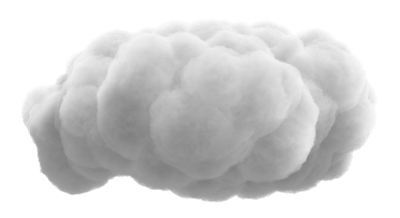 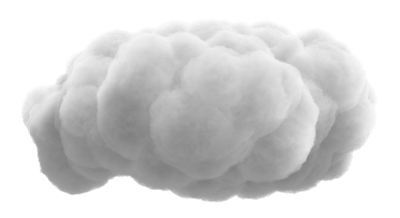 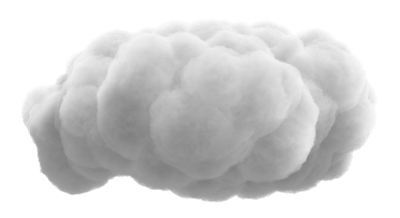 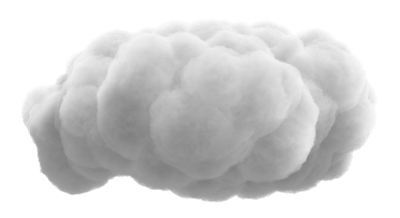 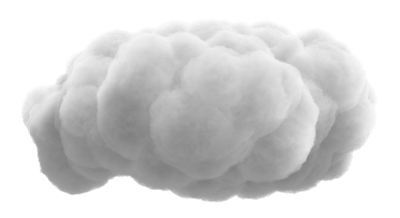